Green School
Marriotts Ridge High School
2012-2013

Carrie Noel-Nosbaum, Room 308
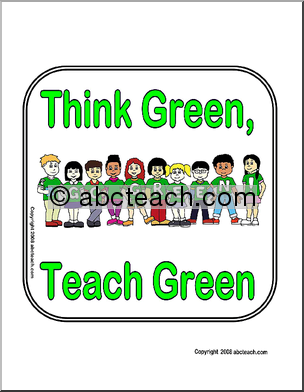 “What is that?”

“My classroom is a Green Environment.”

“A Green Environment?”

“It pretty much means I’m awesome because I pledge to be environmentally friendly here at school.”
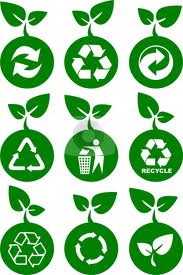 I pledge to save energy by:
turning off lights when I leave a room 

using only one light when I am working alone in my room or using a desk lamp
I pledge to save paper by:
copying double sided when possible 

copying multiple pages to one side if possible 

doing my best to not waste paper when printing and copying
I pledge to reduce, reuse and recycle by:
having more recycling than trash in my classroom

using scrap paper

using a reusable drinking vessel
I pledge to reduce my carbon footprint by:
carpooling to work if possible

keeping my windows closed so that the HVAC doesn’t have to work extra hard  

please notify Clovis of any issues with temperature in your classroom
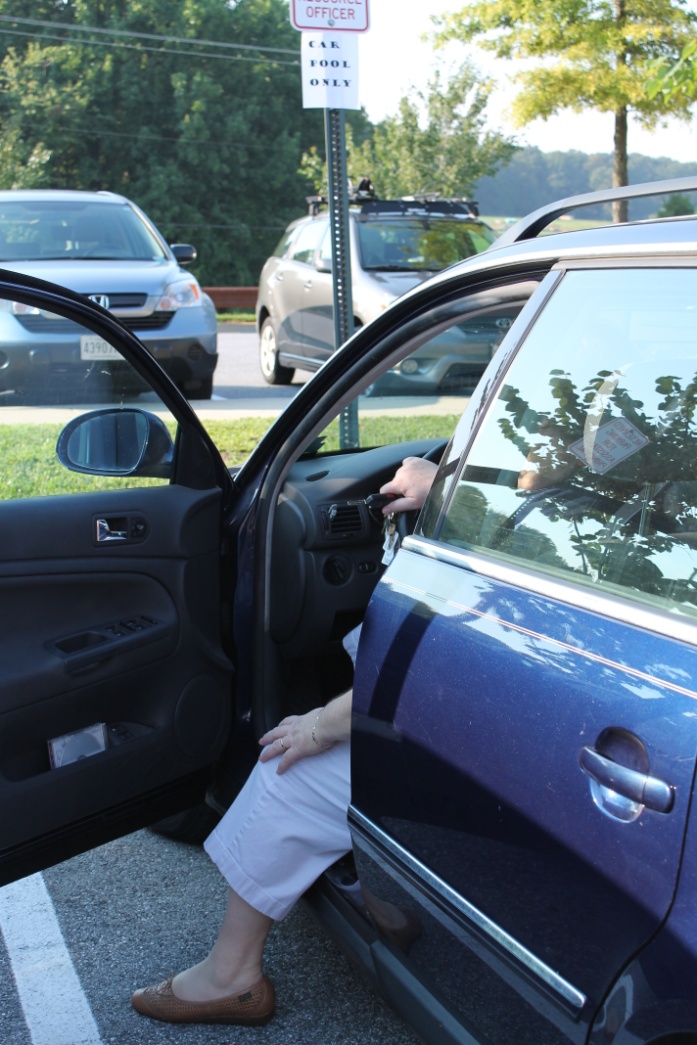 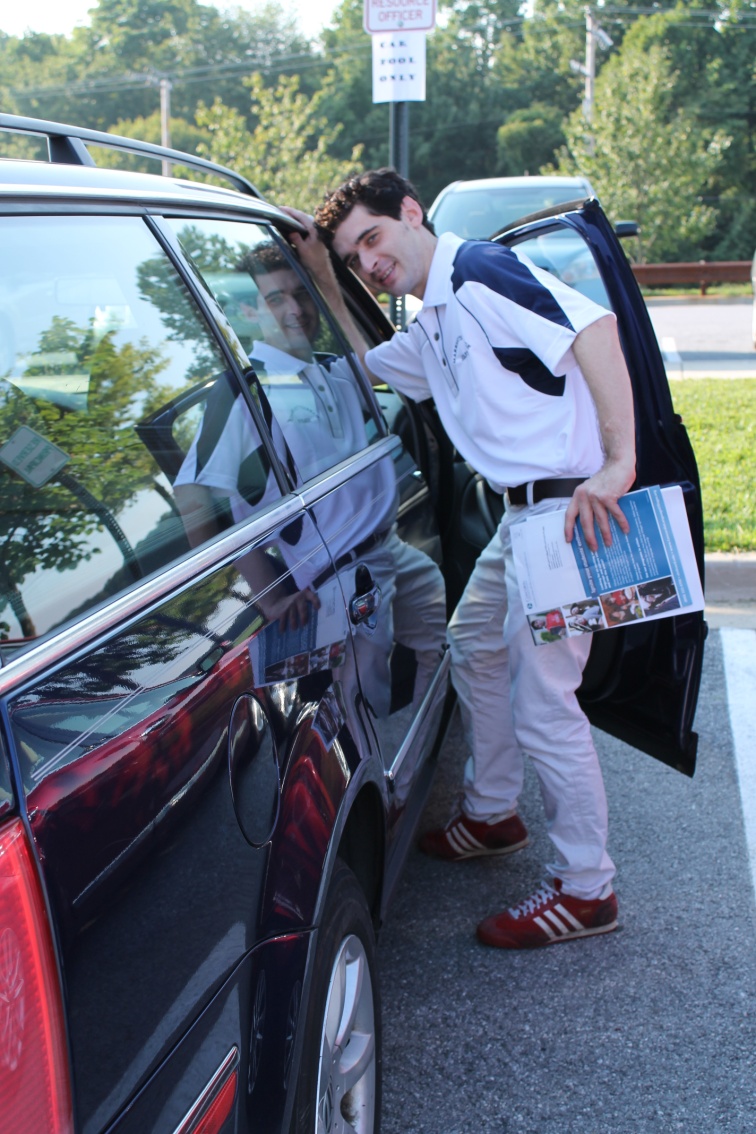 PLEDGE SHEETS WILL BE IN THE MAILROOM FOR YOU TO SIGN WHEN YOU FEEL COMFORTABLE PLEDGING
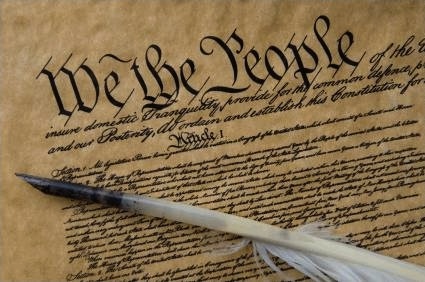 Feel free to speak with me if you have any questions or would like to be involved with our Green School Team and/or application efforts.
						THANK YOU!